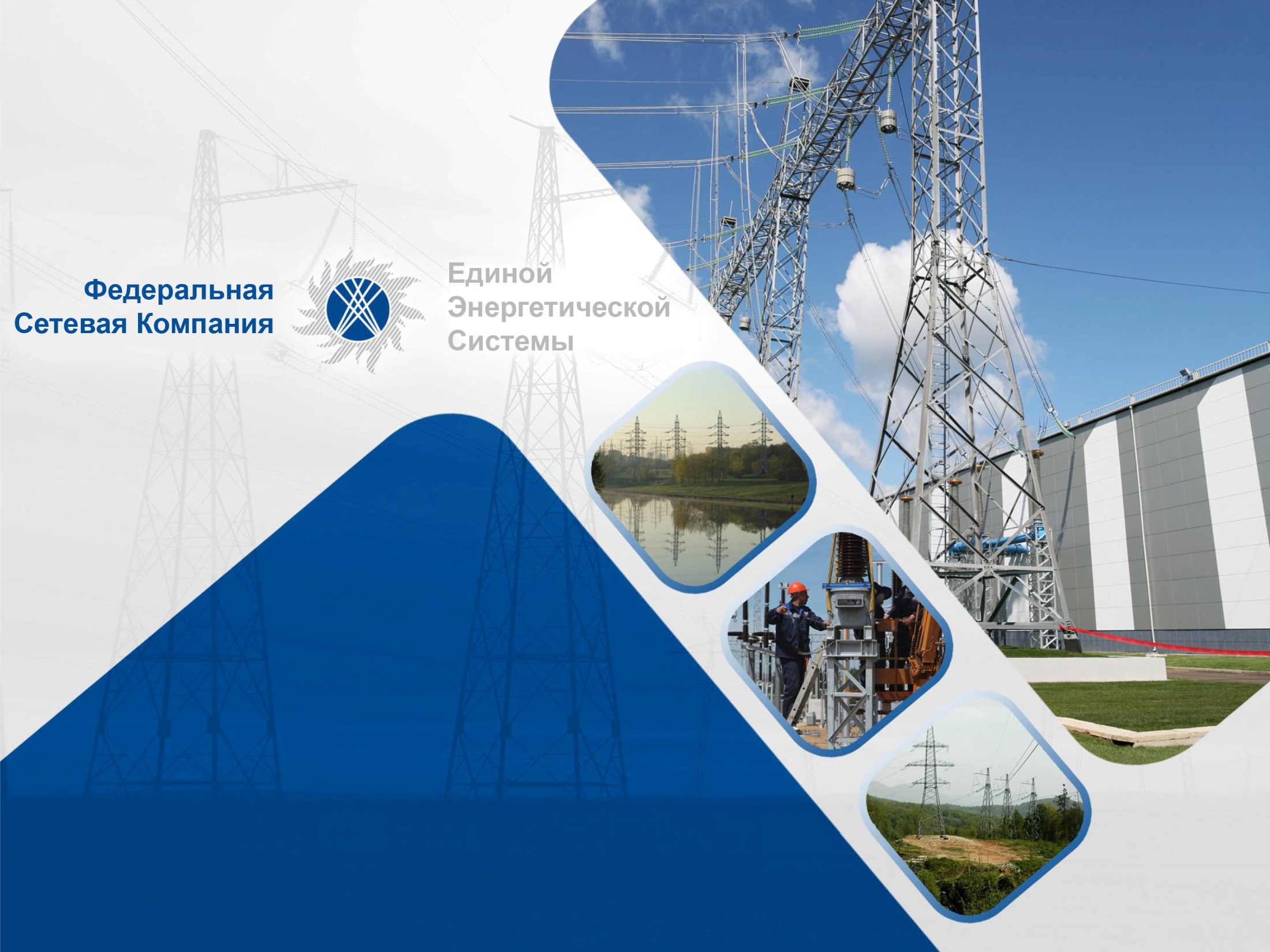 Первый долгосрочный период 
регулирования (2010-2014 годы): промежуточные результаты и планы на будущее.
16 апреля 2012 года
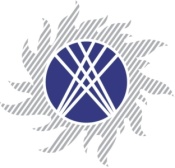 Долгосрочные тарифы – долгосрочные программы
Заключены долгосрочные соглашения и контракты с производителями, поставщиками, подрядчиками, ВУЗами, техническими колледжами
Программа управления издержками до 2014 года
Новая техническая политика
Кредитная политика
Долгосрочная инвестиционная программа на 2010-2014 годы
Долгосрочная программа инновационного развития до 2016 года
Программа в области энергосбережения и повышения энергоэффективности
Установление долгосрочных тарифов позволило перейти к долгосрочному планированию 
по всем направлениям деятельности
2
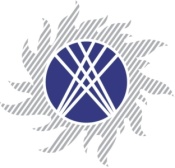 Инвестиционная программа
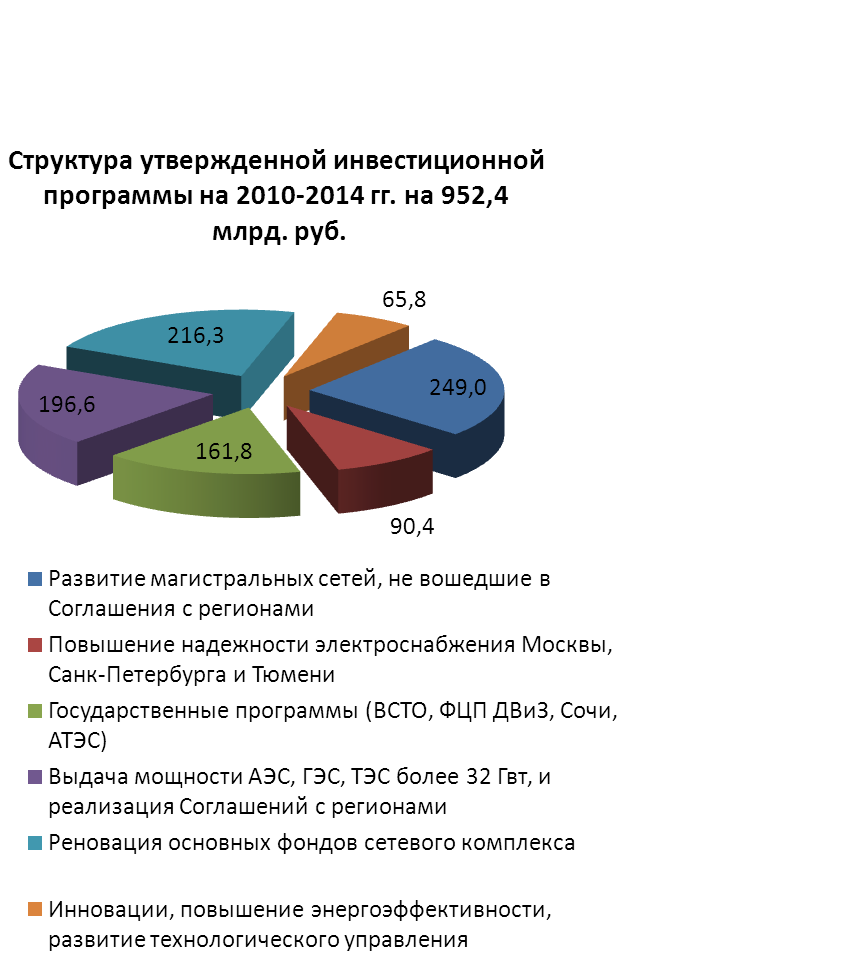 Финансирование ИП, млрд. руб.
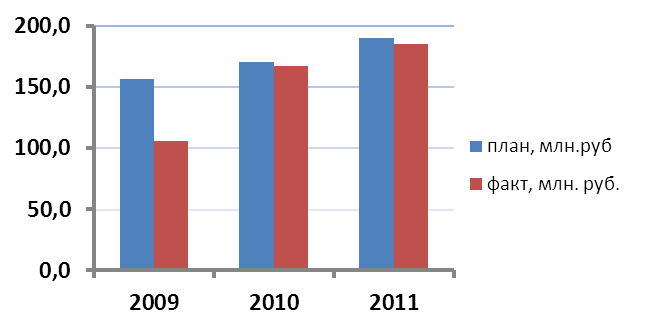 Ввод в состав ОС *, млрд. руб.
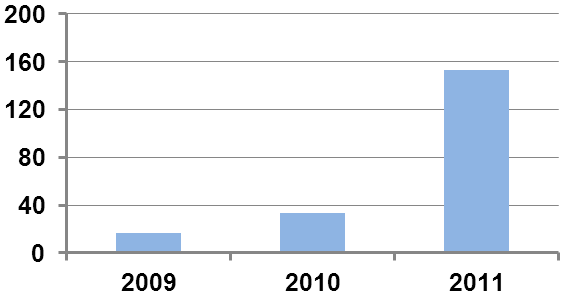 3
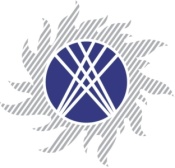 Надежность и качество
Существенно улучшились показатели надежности и качества услуг: удельная аварийность в период осенне-зимнего максимума за последние два года снизилась на 49,4%, недоотпуск электроэнергии  - на 43,3%
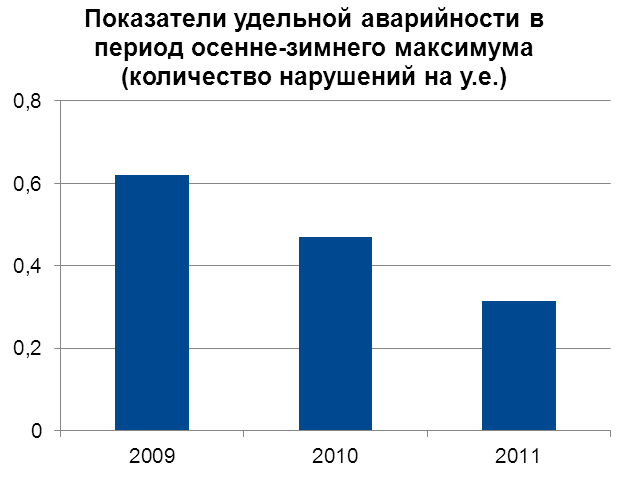 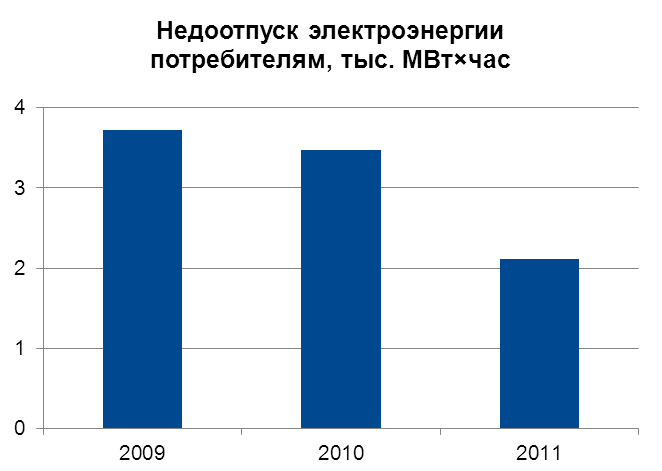 4
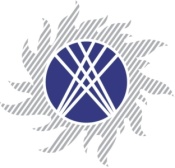 Технологическое присоединение
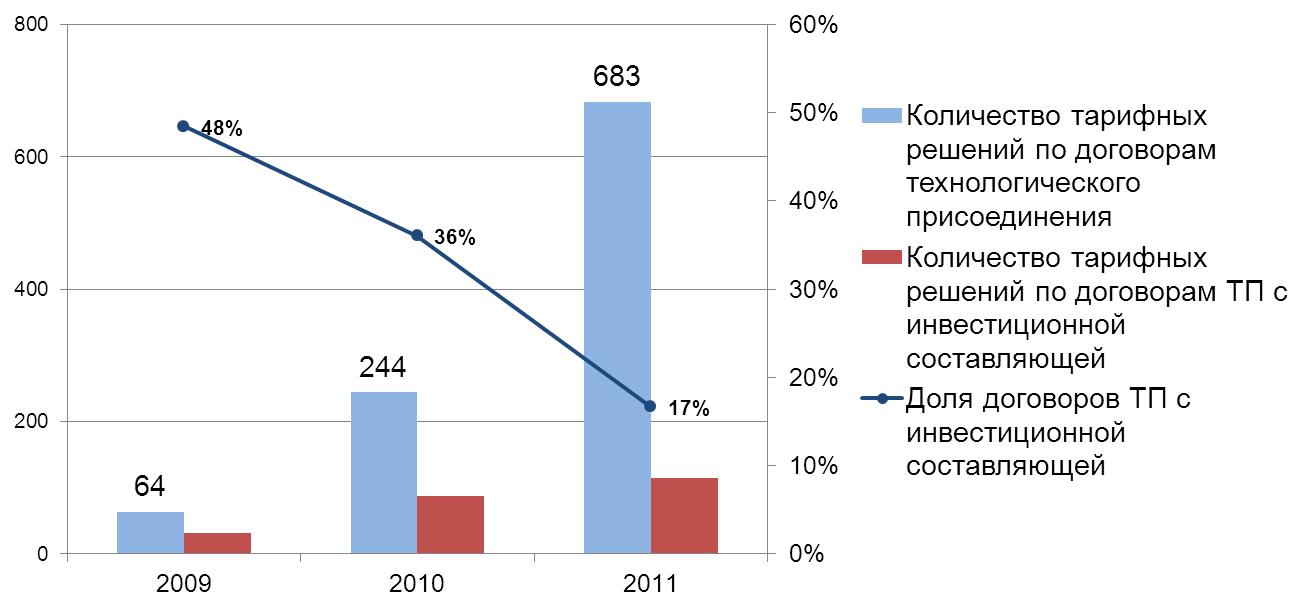 5
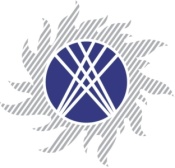 Долговая нагрузка
Увязка тарифных решений со степенью соблюдения утвержденных параметров тарифного регулирования и вкладом компаний в поддержание и развитие отрасли.
В будущем неизменность методологии тарифного регулирования.
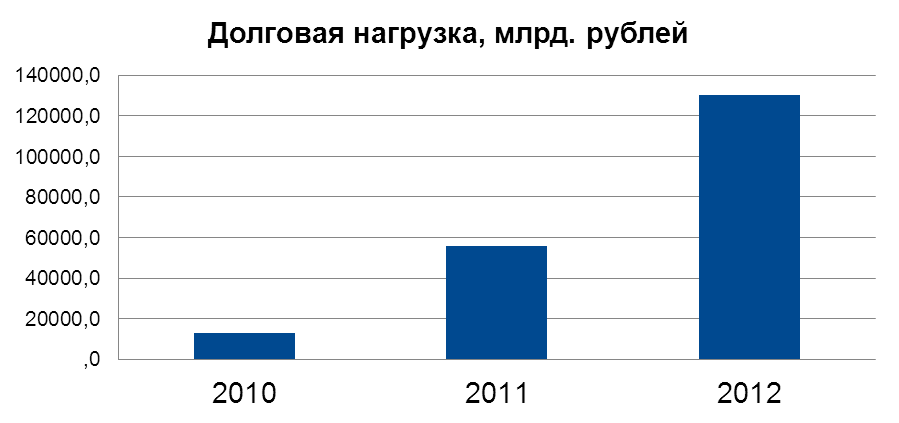 6
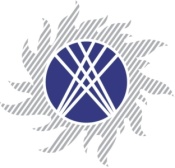 7